コミュニティバス導入検討について
参考資料
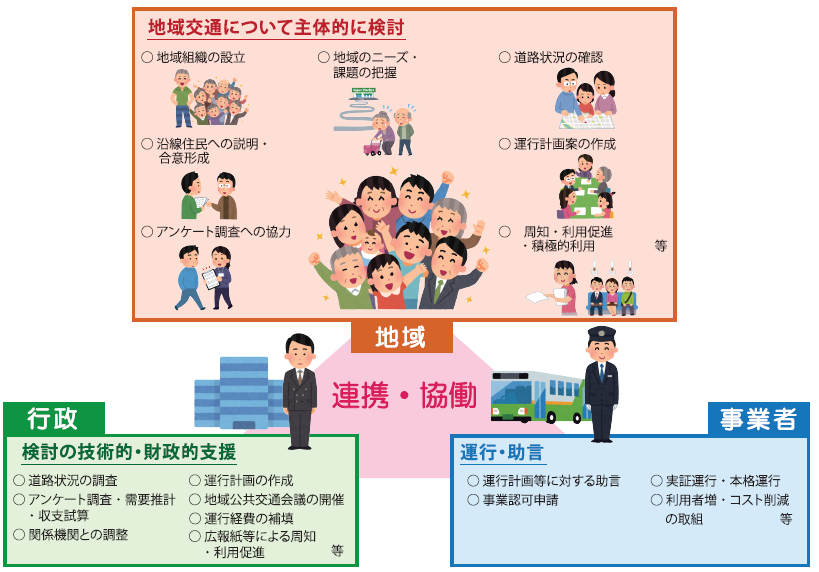 １.　導入検討の役割分担について
❑　地域・行政・事業者の役割分担
地域の実情や課題、ニーズ等を正確に把握・反映した「地域に合った持続可能な地域交通」
　　 実現のため、地域主体で導入検討
● 地域　 …　地域課題・ニーズ把握、運行ルート・サービス水準等の検討、
　　　　　　　地域住民・各町会・自治会との調整及び合意形成
● 行政　 …　アンケート調査・需要推計、運行経費の赤字補填、
　　　　　　　技術的・財政的サポート
● 事業者 …　運行計画等に対する助言、事業認可申請、コミュニティバスの運行
❑　導入検討状況
２.　導入検討・運行状況について
検討対象地域のうち、３地域で地域組織が設立され導入に向けて検討中。
❑　運行中　中和倉コース　　（令和２年４月１日より運行）
●　高塚新田地区　　　　…　実証運行に向けて準備
 ●　三ヶ月・八ヶ崎地区　…　ルート内容・車体について検討中
 ●　常盤平地区　　　　　…　ルート内容・車体について検討中
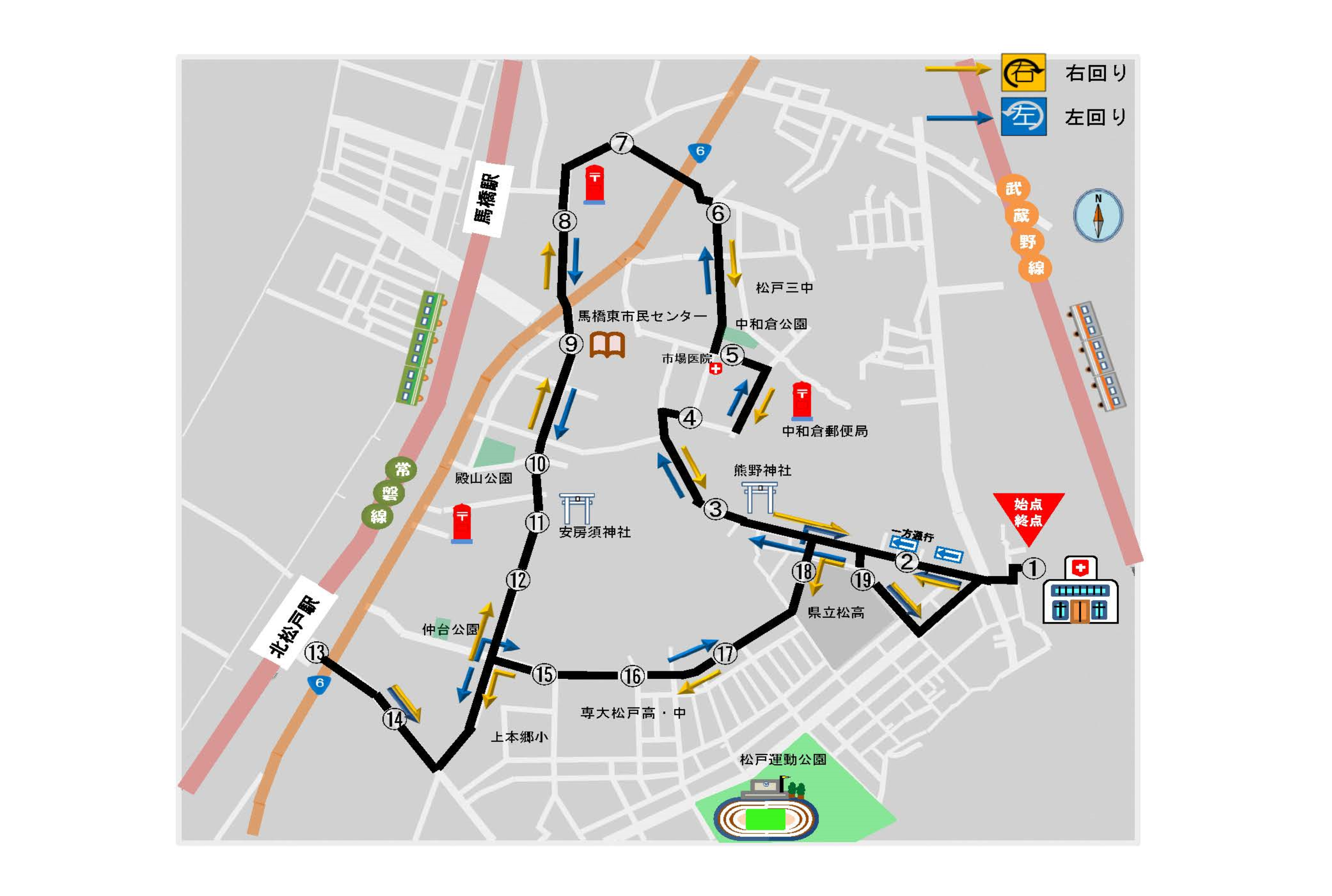 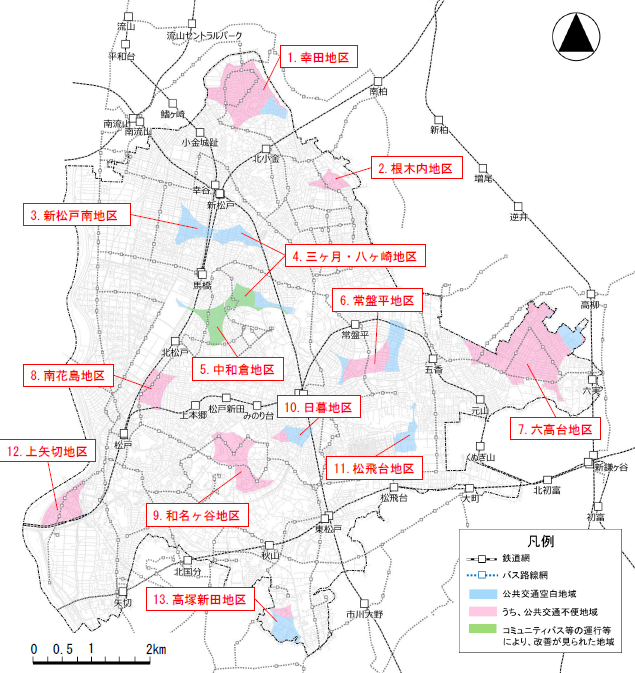